ЕГЭ. Грамматика
Задания 19-25.
1.	Nouns
       Adjectives
       Pronouns
       Numbers
2.	Verbs
3.	Practice
Nouns
Ед. число                                                               Мн. Число
1 (один)                                                                  10 (десять)
•	man                                                            men 
             policeman                                                   policemen
•	woman                                                        women
•	child                                                            children
•	tooth                                                            teeth
•	person                                                         people
•	goose                                                          geese  
•	mouse                                                         mice
•	foot                                                              feet
•	ox                                                                oxen
_______________________________________________________________
1 (один)                                                   10 (десять)
•	Fish                                                            fish
•	Sheep                                                        sheep
Nouns
Ед. число                                                 Мн. число
•	Family	                                      families
•	Story	                                               stories
•	Toy	                                               toys
•	Key	                                               keys
                             -ch|-s|-sh|-x|-z|+es
•	Box	                                               boxes
•	Bus	                                               buses
•	! Stomach                                        stomachs
Nouns
Ед. число					мн. число
•	Hero
•	Potato	                                                                  +es
•	Volcano
•	tomato	
-------------------------------------------------------------------------------------------------------
•	Radio					
•	Piano
•	Photo                                                                        +s
•	Kilo
•	Zero
•	video
Nouns
ед. число		                             мн. число
•	leaf		                                          leaves
•	wife		                                          wives
•	! cliff		                                          cliffs
-----------------------------------------------------------------------------------------------------                  
                                                  Is----es
•	Crisis	                                                        crises
•	Oasis	                                                        oases
•	Datum	                                                        data
•	Cactus	                                                        caсti
•	Bacterium	                                           bacteria
•	Phenomenon	                                           phenomena
____________________________________________________________
Mother-in law		                                           mothers-in law
Adjectives
№ правила	    adjective	         comparative	        superlative
1.	                 big	                      bigger	                     biggest
	                 short	                      shorter	                     shortest
	                 fine	                      finer	                     finest
	                 friendly	         friendlier	                     friendliest
2.	                 beautiful	         more beautiful	        most beautiful
3.	                 good	                      better	                     best
	                 bad	                      worse	                     worst
	                 far	                      further	                     furthest
	                 little	                      less	                     least
	                 Much/many	         more	                     most
Pronouns
Им. падеж         Другой падеж      Чей+noun 	 Чей без noun	  Сам себя
I	                 me	                    my bag	 mine	               myself
He	                 him	                    his bag	 his	               himself
She	                 her	                    Her bag	 hers	               herself
It	                 it	                    its	its	 itself
You	                 you	                    Your bag	 yours	               yourself,      
                                                                                                          yourselves
We	                 us	                    Our bag	 ours	               ourselves
They	                 them	                    Their bag	 theirs	               themselves
Numbers
Количественные                                 Порядковые
•	One		                                first
•	Two		                                second
•	Three		                                third
•	Four		                                fourth
•	Five		                                fifth
•	Six		                                sixth
•	Seven		                                seventh
•	Eight		                                eighth
•	Nine		                                ninth
•	Ten		                                tenth
•	Eleven		                                eleventh
•	Twelve		                                twelfth
•	Thirteen	                                thirteenth
•	Twenty		                                twentieth
•	Thirty 		                                thirtieth
Numbers
Cardinal  (колич.)                        -ordinal (порядк.)
Twenty-one	                           - twenty-first
Thirty-five		                           - thirty-fifth
One hundred		                  - one hundredth
Four hundred and twenty one     - four hundred and  
                                                        twenty first

One-once
Two-twice
3-3 times
Verbs
-1
 if    -2 conditionals
          -3

If I had a car, I … … to work.                            drive    
You won’t pass your exam if you … …           not study

После if идет past simple только во 2-х условных предложениях.
   Формула следующая:
If+ past simple/ would+inf.
                           Wouldn’t+ inf.
То есть ответ будет:would drive.
Во втором предложении видим, что это 1-ое условное предложение, так как won’t бывает только в условных предложениях 1-ого типа. 
If + present simple/ will + inf.
                                   Won’t +inf.
То есть ответ: don’t study.
Если if в предложении нет, смотрим есть ли wish.
I wish                                         + Past Simple
Было бы круто, если               +  Past Perfect
I wish I had longer hair.
I wish I had studied Chinese when I was at school.
                
                Сказуемое                                                                      Не сказуемое
Active                             Passive наст. вр. 	 	      
                             am/is/are + V в 3 форме / V ed

                            пр.вр. was/were + V в 3 форме/ V ed
                           
              пр.вр. с результатом сейчас have/has been + V 3ф./V ed
		  
                                  буд. вр. will be + V3/ Ved
Сказуемое
Active
•	Pr.Simple
•	Pr.Cont.
•	Pr.Perf.
•	Pr. Perf.Cont.
•	Past Simple
•	Past Cont.
•	Past Perf.
•	Past Perf. Cont.
•	Future Simple
•	Future in – the- Past
 He said that he … … me tomorrow.             (call)
Не сказуемое
1.	Активное  причастие
          Пассивное
Активное		                Пассивное
что делающий		     что сделанный
V ing		                Ved/ V3
She heard a strange noise … from the living room.        Come
   Звук идущий (сам идет) значит ответ: coming
He forgot about the money … to him by Mr Brown.         Give
   Речь идет о деньгах данных, поэтому это пассивное причастие.
   Значит ответ: given
Не сказуемое
2.Gerund (Ving)
     Infinitive with to( toV) 
Gerund (Ving)
	After some verbs:     enjoy
                                          finish
                                          hate
                                          like
                                          love
                                          don’t mind
                                          spend, stop
Have you finish your room (tidy)
•	After prepositions
  I’m good at … problems (solve)
•	В качестве существ./ подлеж.
  It’s no secret that … expends (read) your vocabulary.

Infinitive with to
1.	 after some verbs:   decide
                                             forget
                                             hope
                                             learn
                                             need
                                             offer
                                             plan
                                             promise
                                             remember
                                             want
                                             would like
We’ decided …to France for our holiday.                ( go)

2.	After adjectives.
They are easy …  (carry)
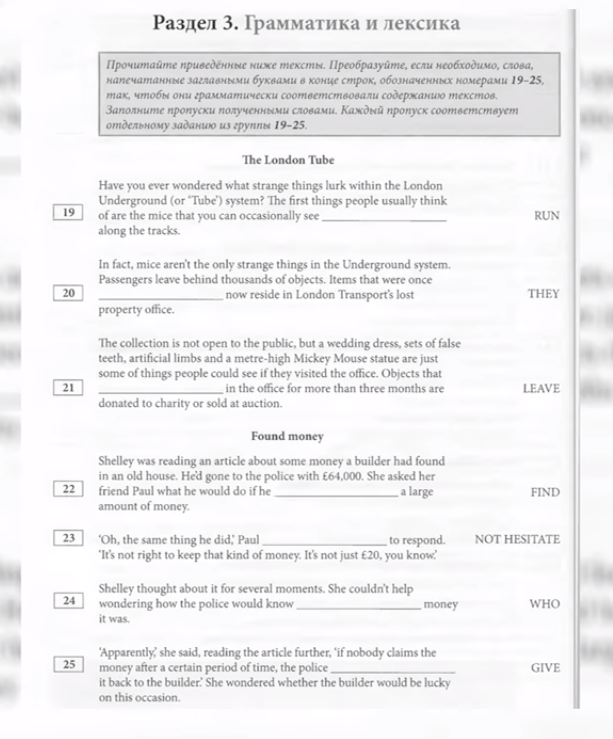 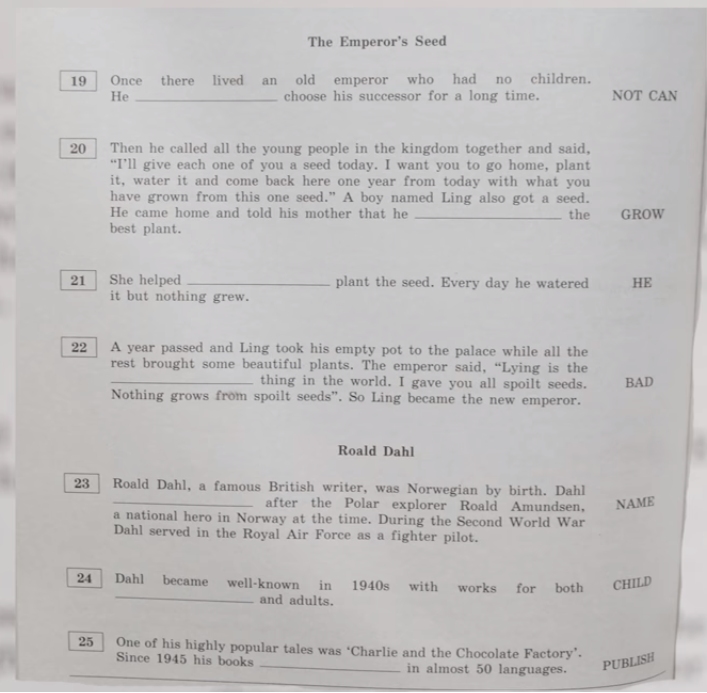 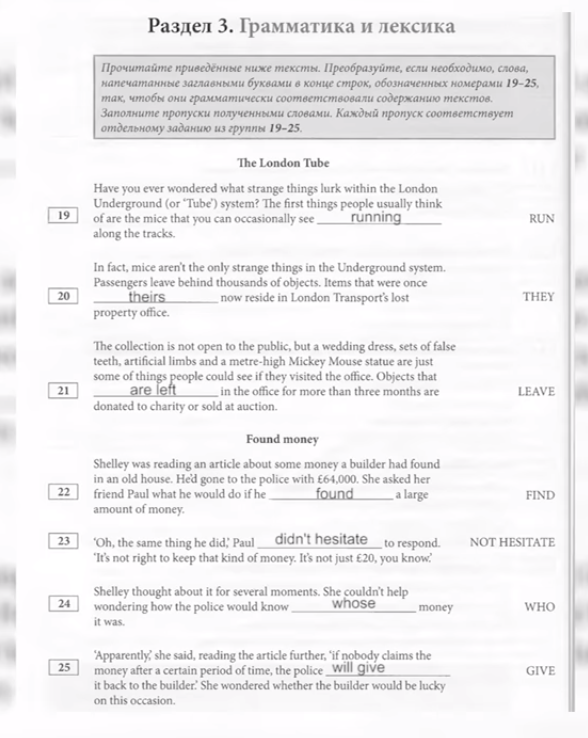 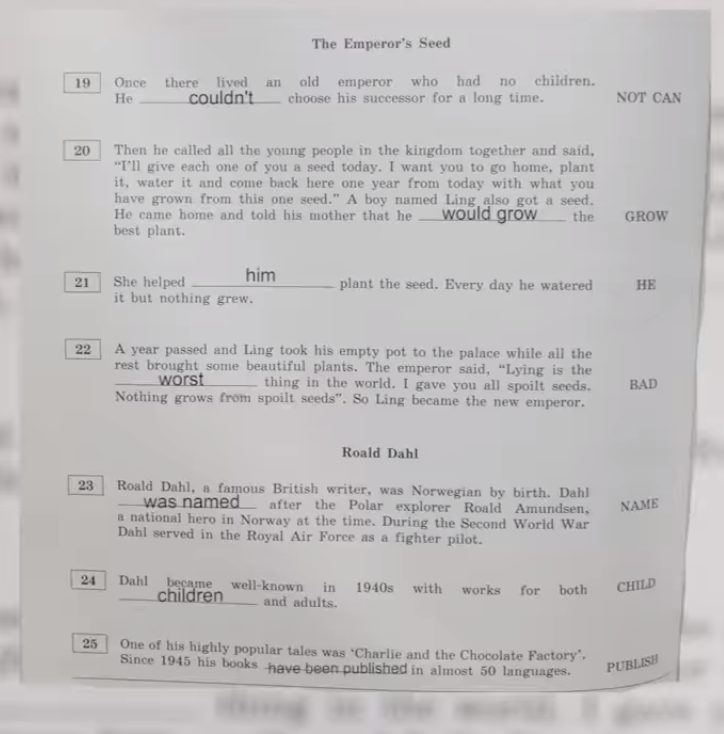 Спасибо за внимание!